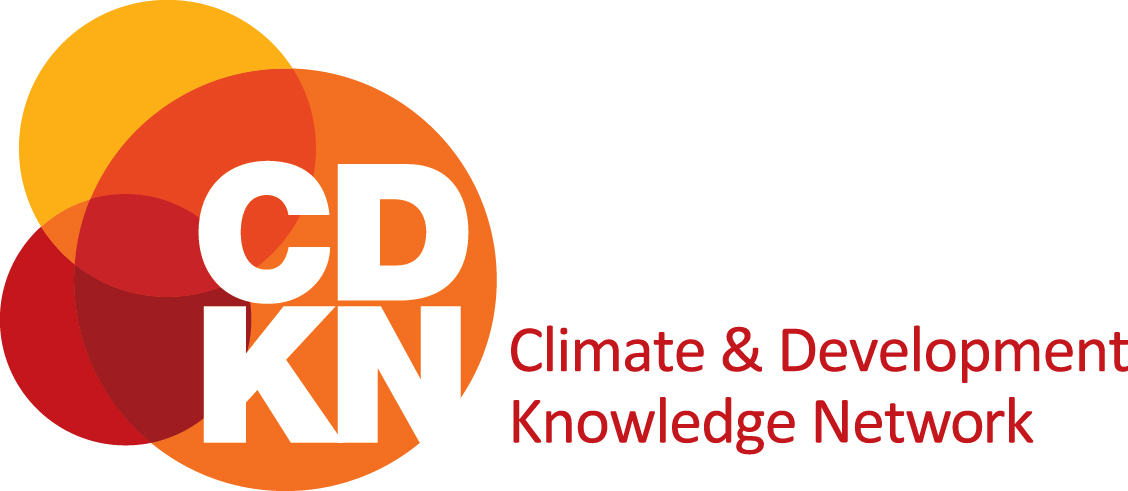 ሥርዓተ-ፆታ እና ማህበራዊ አካታችነት፦
ተግባራዊ እርምጃዎችን በመውሰድ አካታች ፕሮጀክቶችን መተግበር
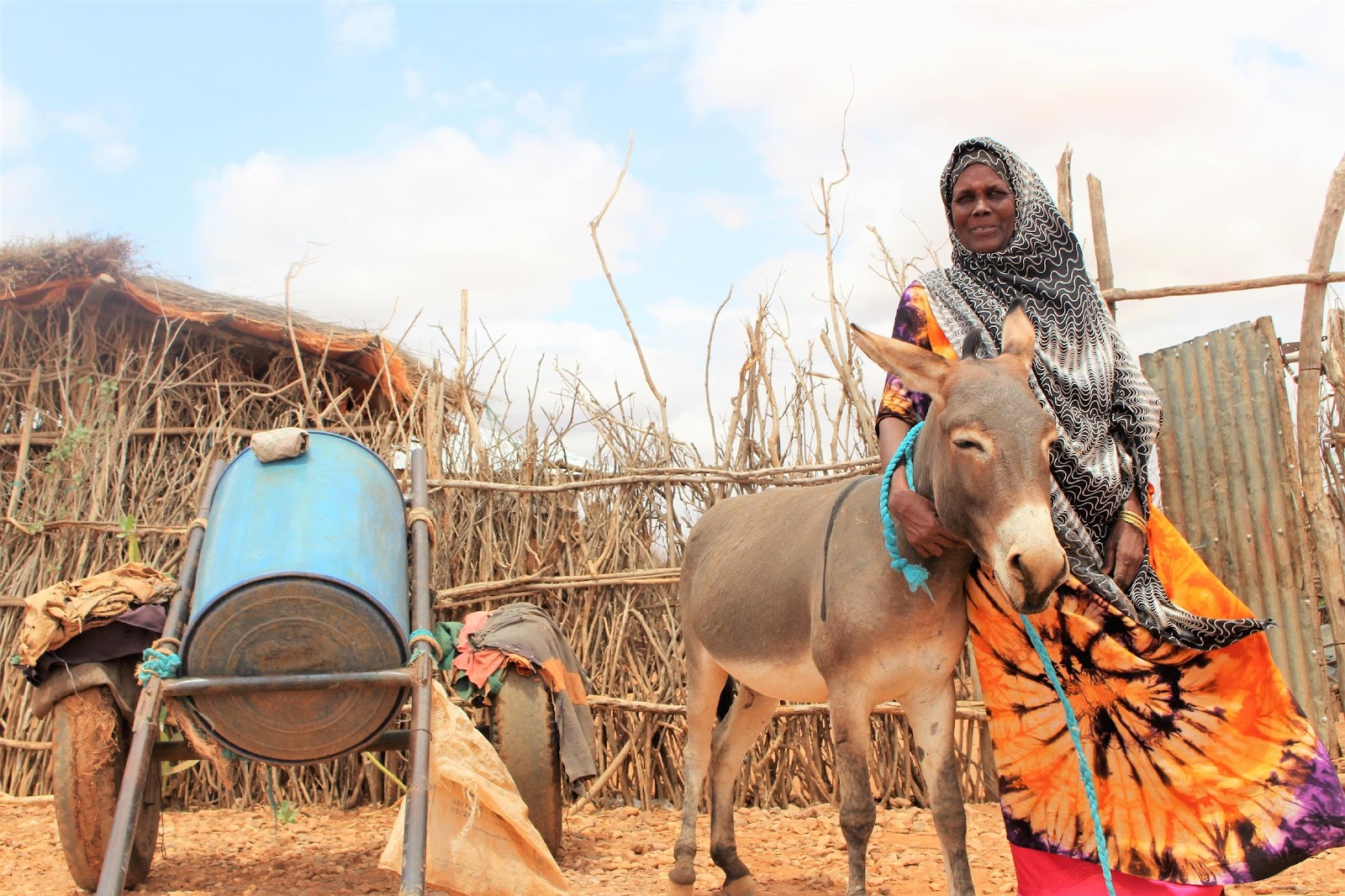 በዚህ የስልጠና ሰነድ ሰልጣኞች የሚከተሉትን ይወያያሉ
የፕሮጀክት ትግበራ ከተጀመረ በኋላ የተለያዩ የሰዎችን ችሎታዎች እና ፍላጎቶችን ማካተታችንን የሚያረጋግጡ ዋና የአሠራር እርምጃዎች፤
አንዳንድ የማህበረሰብ አካታች የአሠራር መመሪያዎች በፕሮጀክት ወይም በፕሮግራም ቡድኖች አማካኝነት ሊዘጋጁ እና ሊተገበሩ ሲችሉ አንዳንድ መመሪያዎች ደግሞ በተቋማት ደረጃ ይዘጋጃሉ።
 የማህበረሰብ አካታች የአሠራር መመሪያዎች  የሚከተሉትን ያካትታል፣
በዒላማ እና አመላካች የሚመሩ የአሠራር ሂደቶች (አሃዛዊ መለኪያ / quantitative)
'የስራ ባህል' ጉዳዮች (የዓይነት መለኪያ / qualitative)
በሥራ ወይም በፕሮጀክት ላይ መድልዎን ለመከላከልና ቅሬታዎችን ለመፍታት የሚረዱ ፖሊሲዎች እና ስልቶች
[Speaker Notes: ይህ ሞጁል ስራዎችን በአካታች ሁኔታ ተግባራዊ ለማድረግ ሊወሰዱ የሚችሉ እርምጃዎችን ያብራራል።
ትኩረቱ ተግባራዊ ሊደረጉ በሚገባቸው እርምጃዎች እና ሂደቶች ላይ ነው፡፡
የተካተቱት አንዳንድ የአሠራር መመሪያዎች በፕሮጀክት አውድ ውስጥ ተፈጻሚ ናቸው (ከብዙ የስራ ቡድኖች እና የተለያዩ ድርጅቶች የተውጣጡ እና/ወይም የተለያዩ የማህበረሰብ አካላትን የሚያካትቱ ፕሮጀክቶች እና ፕሮግራሞችን ጨምሮ)።
አንዳንዶቹ እርምጃዎች የስራ ባህል/መገለጫን የሚያመላክቱ እና ተገቢነታቸው ይበልጥ ለአንድ ድርጅት ፖሊሲ ወይም መመሪያ ነው (ለምሳሌ የመንግስት ኤጀንሲ የስራ ቦታ መመሪያ ወይም የአንድ ድርጅት የሰው ሃይል ፖሊሲ፣ ወዘተ.)።
እነዚህም እንደሚከተለው ተከፋፍለዋል፡-
ዒላማ እና አመልካች ተኮር አሃዛዊ የክወና መለኪያዎች፡ ምንም እንኳን የፕሮጀክት እቅድ አወጣጥ ላይ ባተኮረው የትምህርት ክፍል የዳሰስናቸው ቢሆንም፣ የሴት እና ወንድ ተሳትፎ እና ሌሎች የብዝሃነት እና የአካታችነት ገፅታዎች በስራ ወቅት እንዴት ያለማቋረጥ ተግባራዊ ማድረግ እንደሚቻል ለማስታወስ እንሞክራለን።
ዓይነት ተኮር የሥራ እና ድርጅታዊ ባህሪያት/መገልጫዎች፡ ይህም ሰዎች ምን እንደሚሰማቸው፣ በራሳቸው ላይ ያላቸውን እምነት እና በሌሎች ሰዎቸ እንዴት እንደሚስተናገዱ የሚያሳይ ነው። ይህ ለሥርዓተ-ፆታ እና ለማህበራዊ አካታችነት 'መነሻ' ሆኖ የሚያገለግል ነው፡፡ ምንም እንኳን እነዚህ ጉዳዮች ለመለካት በጣም ከባድ ቢሆንም፣ ሰዎች በአንድ ድርጅት በሚሰሩበት ጊዜ ወይም በፕሮጀክት አውድ፣ ከፕሮጀክቱ በፊት፣ በፕሮጀክቱ ትግበራ ወቅት እና በኋላ የተስማችውን የእርካታ ስሜት እና ለራሳቸው ያላቸውን ግምት የሚገመግሙበት ራስን መመዘኛ ዘዴዎች አሉ።
መድልዎን እና ሌሎች የስራ ቦታዎችን ወይም የፕሮጀክት ቅሬታዎችን ለመፍታት የሚያገለግሉ ፖሊሲዎች እና ሰልቶች፡ ቅሬታዎች ከተነሱ በፕሮጀክት/በፕሮግራም ደረጃም ሆነ በተቋማዊ ፖሊሲ ውስጥ በተጠናከረ ሁኔታ የሚካትቱ ናቸው።]
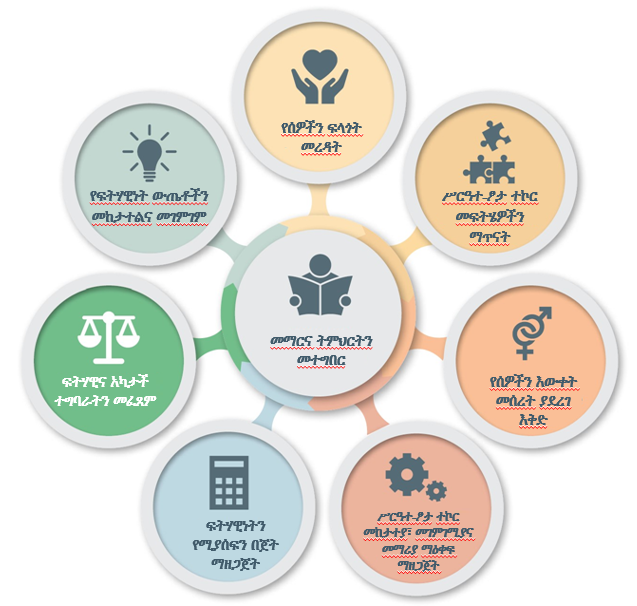 የአየር ንብረት ለውጥ ፕሮግራም እና የፕሮጀክት ዑደት
[Speaker Notes: የፕሮጀክት ዑደት ውይይት ላይ ስንሆን እንደተገለጸው በድርጅት አቀፍ ደረጃ ሰፋ ባለው የስራ ባህል ዘርፈ ስር ሊደረጉ የሚችሉ አንዳንድ እርምጃዎችን እና ሂደቶችንም እንወያያለን።]
ዒላማዎች እና አመላካቾች (የአሃዝ መለኪያ)
የሴቶች ተሳትፎን የሚመለከቱ የቁጥር/የአሃዝ ኢላማዎች ፕሮጀክት/ፕሮግራም ሲጀምር ጀምሮ መቀመጥ አለባቸው። አስፈላጊ ሆኖ ሲገኝ እነዚህ የተቀመጡት ቁጥሮች በትግበራ ወቅት ሊስተካከሉ ይችላሉ።
ለሴቶች ተሳትፎ ዝቅተኛውን ድርሻ (minimum quotas) አስቀምጡ - ለተለያዩ የፕሮጀችት ስራዎች / ስልጠናዎች / የንግግር (እውቀትን የማጋራት) ተሳትፎ  ወዘተ.
የፕሮጀክት አስፈጻሚ አካላት አወቃቀር የሥርዓተ-ፆታ ሚዛን እና እኩልነትን የሚያንጸባርቅ መሆኑን አረጋግጡ - ለምሳሌ፦ የፕሮጀክት አስተዳደር ቡድን፣ የአስፈጻሚ አጋሮች እና የአመራር ኮሚቴ የጾታ ስብጥር)
 
ከእነዚህ ጎን ለጎን፦
ሴቶች በተመጣጣኝ መልኩ ካልተወከሉ ለመደበኛ የሥራ መደቦች እና የአመራር ሚናዎች ላይ ሴቶች እንዲያመለክቱ ማበረታታት።
[Speaker Notes: አስተባባሪ/አሰልጣኝ፡- አሁን ውይይቱን ከነባራዊ ሁኔታዎች ጋር ለማስማማት እንዲቻል ተሳታፊዎች ሀሳባቸውን እንዲሰጡ መድረኩን ለውይይት ለመክፈት ምቹ ጊዜ ነው።
በድርጅታቸው ወይም በፕሮጀክታቸው ውስጥ የሚገኙ አስተዳደራዊ እና የቁጥጥር ስርዓቶች ምንድን ናቸው? ለምሳሌ የሚከተሉትን ጠይቋቸው፡ አስተባባሪ ኮሚቴ አላችሁ? የዳይሬክተሮች ቦርድ? ሴቶች በመቶኛ ምን ያህል ናቸው? ተጨማሪ ሴቶች ሊኖሩ ይገባል? በምን ምክንያት ወደኋላ የቀሩ ይመስላችኋል? እኩል ተሳትፎ እንዴት ሊረጋገጥ ይችላል?
አንዳንድ ግዜ በፕሮጀክት ተግባራት ውስጥ ለሴቶች ዝቅተኛ ድርሻ ማስቀመጥ እና የሥርዓተ-ፆታ እኩልነትን በአስተዳደር እና በውሳኔ ሰጪ ቦታዎች ላይ ለማሳካት ዒላማዎች መቀመጣቸው ብቻ በቂ አይደለም፡፡ ይበልጥ ንቁ የሆነ የሴቶች ተሳትፎ እንቅፋቶችን ለመረዳት እና አንዳንድ ጊዜ ሴቶች ለመሳተፍ ለምን እንደማያመለክቱ ለማወቅ ተጨማሪ ጥረት ማድረግ ያስፈልጋል።  ለምሳሌ፡- ለሕጻናት እንክብካቤ ወይም ለንፅህና መጠበቂያ ቦታዎችን ዝግጁ ለማድረግ መዋቅራዊ ገጽታዎች መስተካከል ይኖርባቸውል? ወይስ ምክንያቱ በራስ ያለመተማመን ወይም ያነሰ ክህሎት ወይም ዋጋ እንደማይሰጣቸው የመሰማት ጉዳይ ነው? እንደዛ ከሆነ አንዳንድ ልዩ ስልጠናዎች/ምክሮች ለሴቶች ያስፈልጉ ይሆን?
በፕሮጀክት ተግባራት ወይም በድርጅታዊ መዋቅሮች ውስጥ ዝቅተኛ ውክልና እና ተሳትፎ የሚታይባቸው ሌሎች አካላት ካሉ? እንቅፋቶችን ለመፍታት ምን መደረግ አለበት? ለምሳሌ ለአካል ጉዳተኞች?]
የድርጅት የሥራ ባህል ጉዳዮች (የዓይነት መለኪያ)፦
የፕሮጀክት የስራ ባህል ወይም ስነምግባር ወሳኝ ነው።
የፕሮጀክቱ “ለሁሉም ክብር” የመስጠት እና “የሴቶች እና ልጃገረዶችን እኩልነት እና ብቃት” የማረጋገጥ ቁርጠኝነት በወረቀት ላይ ብቻ ሳይሆን በዕለት ተዕለት የሥራ ልምዶች ውስጥ መካተት አለበት።
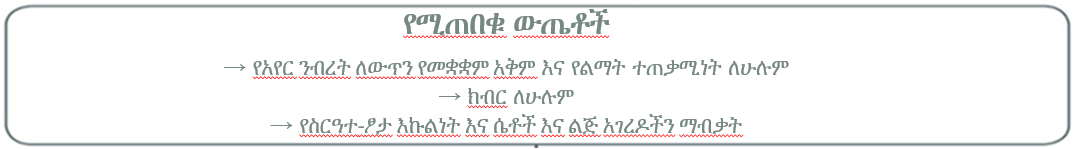 [Speaker Notes: የፕሮጀክት የስራ ባህል ወይም ስነምግባር በጣም አስፈላጊ ነው። የፕሮጀክት ቡድን አባላት፣ አጋር አካላቶች እና ተሳታፊዎች የሚሳተፉበትን/የሚገናኙበትን ሰፋ ያለ ማህበራዊ ገጽታ መሰረት ይሰጣል።
የፕሮጀክቱ “ለሁሉም ክብር” የመስጠት እና “የሴቶች እና ልጃገረዶችን እኩልነት እና ብቃት” የማረጋገጥ ቁጠኝነት በወረቀት ላይ ብቻ ሳይሆን በዕለት ተዕለት የሥራ ልምዶች ውስጥ መካተት አለበት።
ይህ ቁርጠኝነት ከፕሮጀክቱ የአየር ንብረት ዓላማዎች ጋር አብሮ መሄድ  አለበት።]
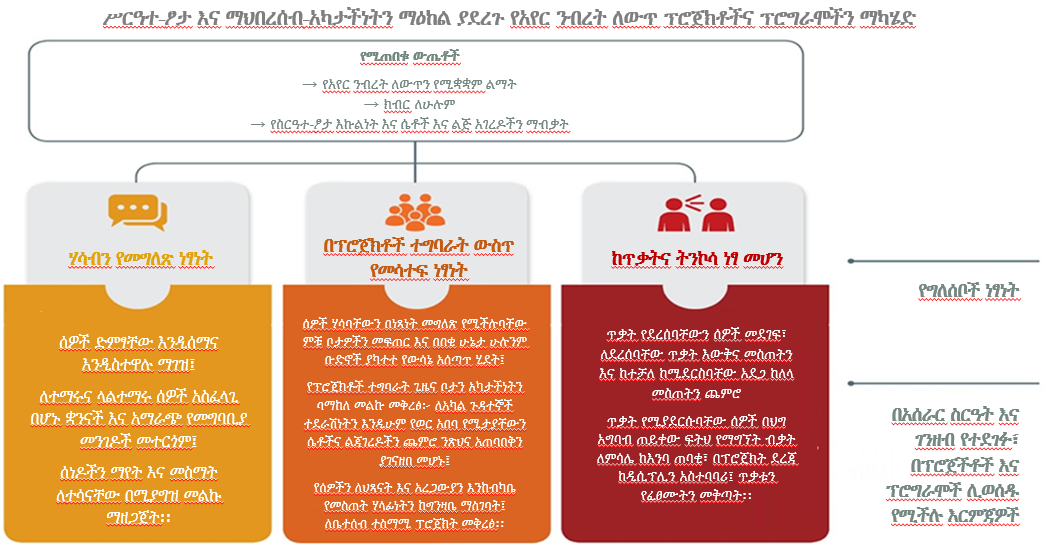 ምንጭ፡- M. Dupar, ODI (እ.ኤ.አ.  2020)Climate and Development Knowledge Network 2020
[Speaker Notes: የሥርዓተ-ፆታ እና ማህበራዊ  አካታች ፕሮጀክት ለመፍጠር እንደ መመሪያ ሁሉን ያካተተ የስራ ስነምግባር እና ባህል ለመመስረት ይህንን  መመሪያ አዘጋጅተናል።
የተመሠረተው በግለሰቦች ነፃነት (በመብቶቻቸው እና በፍትሃዊነትና እኩልነት መርሆዎች ላይ በመመስረት) እና እነዚህን መብቶችና ነፃነቶች በፕሮጀክቱ አውድ ውስጥ ለማስረፅ በፕሮጀክቶች እና ፕሮግራሞች ሊተገበሩ የሚችሉ እርምጃዎች እና ሂደቶች ላይ ነው።
አስተባባሪ፡- 
ከላይ  የተገለጹትን እነዚህን ነጻነቶች እና መብቶች የሚደግፉ ዋና ዋና የግለሰቦች ነጻነት መገለጫዎች እና በአሰራር ስረአት እና በበጀት ተደግፈው ሊወሰዱ የሚችሉ እርምጃዎቸን አጠር ባለ መልኩ ያቅረቡ። ማብራሪያ የሚያስፈልጋቸውንም ጥያቄዎች ይመልሱ።
ሰፋ ያሉት ነጥቦች የሚከተሉትን ያካትታሉ:-
ስለ 'ሃሳብን የመግለጽ ነፃነት’
እውቀትን ማጋራት፣ ሴቶች እና ሌሎች የተገለሉ ወገኖች ሊያዩት/ሊሰሙት በሚችሉባቸው ቦታዎች ላይ እድሎችን ያስተዋውቁ
አካታች የሆኑ አሰራሮችንና አካሄዶችን መጠቀም 
ምሳሌ፡- የሴቶች የትምህርት ደረጃ ዝቅተኛ ከውሆነ፣ ንግግርን ይጠቀሙ (በድምፅ ማጉያ መሳሪያ፣ ቴሌቪዥን፣ ሬዲዮ፣ አስተማማኝ የሆነ የቃል ንግግር አውታሮችን መጠቀም)  
በብዙ አካባቢዎች የሴቶች የአይሲቲ ተደራሽነት ዝቅተና መሆኑን ይገንዘቡ (ምሳሌ የሞባይል ስልክ፣ ቴሌቪዥን ተደራሽ አለመሆን) 
'በፕሮጀክት ተግባራት የመሳተፍ ነፃነት' ላይ - የኔፓልን ለሴቶች ተስማሚ በሆነ መልኩ የተተገበረን የአየር ንብረት ለውጥን ያማከለ ግብርና ፕሮጀክት የሚተነትነው የCDKN ህትመት ይህ እርምጃ የተሻሉ የፕሮጀክት ውጤቶችን እንዴት እንደሚያመጣ ጥሩ ምሳሌ ነው። https://cdkn.org/sites/default/files/files/CDKN-Essentials_Nepal-Final.pdf 
'ከጥቃት እና ትንኮሳ ነጻ መሆን' ላይ - ሰፋ ላሉ አስተያየቶች የሚቀጥለውን ስላይድ ይመልከቱ።
በቡድን ለመወያየት ከላይ ያለውን ምስል ለቡድኖች ይስጡ፣ ከታች የተጠቀሱትን የመወያያ ነጥቦችን ተጠቀሙ። ከቡድን ውይይት በኋላ ለአጠቃላይ ውይይት ሁሉም እንደገና ይሰበሰቡ። ወደ ውይይት ከመግባታቸው በፊት ስለጥቃት እና ትንኮሳ ነጻነት ቀጣዩን ስላይድ በመጠቀም ማብራሪያ መሰጠት አስፈላጊ ሊሆን ይችላል።
ጥንድ በመሆን ወይም በትናንሽ ቡድኖች ሊደረግ የሚችል የውይይት መልመጃ 
በምስሉ ላይ በተገለጹት እያንዳንዱን ሃሳብ ወይም 'ምሰሶ' (ቢጫ, ብርቱካንማ, ቀይ ምሰሶዎች) ላይ ተወያዩ። የሚከተሉትን ተያያዥ ጥያቄዎች ይመልሱ፤ 

ሐሳብን የመግለጽ ነፃነት ‘ሰዎች እንዲሰሙና እንዲረዱት ድጋፍ’ ሊጠይቅ ይችላል።
ምስሉ ላይ የሚከተሉት ተገልጸዋል፦ ለተማሩና ላልተማሩ ሰዎች አስፈላጊ በሆኑ ቋንናች እና አማራጭ የመግባቢያ መንገዶች መተርጎም፤ ሰነዶችን ማየት እና መስማት ለተሳናቸው በሚያግዝ መልኩ ማዘጋጀት፡፡

የውይይት ጥያቄዎች፡- እነዚህ ተግባራት ሰዎች ድምፃቸው እንዲሰማና እንዲስተዋል ጠቃሚ ናቸው ብለው ይስማማሉ? በአየር ንብረት ኘሮጀክት/በፕሮግራም አውድ ውስጥ የተለያዩ ሰዎችን ድምፅ ለማሰማት የሚረዱ የጎደሉ ጉዳዮች አሉ? ከሆነ ምን ተጨማሪ እርምጃዎችን ትጠቁማላችሁ? በመጨረሻ ለትልቁ ቡድን ሪፖርት ለማድረግ እነዚህን ነጥቦች ይፃፉ። 

ከጥቃት እና ትንኮሳ ነጻ የሆን የፕሮጀክት እንቅስቃሴ ‘ጥቃት የደረሰባቸውን ሰዎች መደገፍ፣ ለደረሰባቸው ጥቃት እውቅና መስጠትን እና ከተቻለ ከሚደርስባቸው አደጋ ከለላ መስጠትን ማካተት ይኖርበት ይሆናል። የተሰጡት ምሳሌዎች እንባ ጠባቂ፣ በፕሮጀክት ደረጃ ዲሲፕሊን አስተባባሪ ወዘተ. ናቸው

የውይይት ጥያቄዎች፡- እነዚህ ድርጊቶች ጠቃሚ ይሆናሉ ብለው ይስማማሉ? በአየር ንብረት ፕሮጀክት/በፕሮግራም አውድ ውስጥ የተለያዩ ሰዎች ከጥቃት (ማስፈራራት፣ ማሸማቀቅ) እና ከትንኮሳ ነጻ በሆነ መልኩ እንዲሳተፉ ለመደገፍ የቀረ ነገር አለ? ከሆነ ምን ተጨማሪ እርምጃዎችን ትጠቁማላችሁ? በመጨረሻ ለትልቁ ቡድን ሪፖርት ለማድረግ እነዚህን ይፃፉ።
በፕሮጀክት እንቅስቃሴዎች ውስጥ ከጥቃት እና ትንኮሳ ነፃ መሆን ‘ለተጎዱት የጉዳት ሁኔታቸው እውቅና መስጠት፣ ደህንነታቸውን፣ ከጉዳት መሸሸጊያ/ከለላ (ከተቻለ) መስጠትን ጨምሮ ድጋፍ መስጠትን ይጠይቃል። በምሳሌነት የተሰጡን ተቋማት እንደ እንባ ጠባቂ፣ የዲሲፒሊን አስተባባሪ ወዘተ
የውይይት ጥያቄዎች፡- እነዚህ ድርጊቶች ጠቃሚ ይሆናሉ ብለው ይስማማሉ? በአየር ንብረት ፕሮጀክት/በፕሮግራም አውድ ውስጥ የተለያዩ ሰዎችን ከጥቃት ወይም (ከማስፈራራት፣ ከጉልበተኝነት) ትንኮሳ ነፃ እንዲሆኑ ለመደገፍ የሚጎድል ነገር አለ? ካለ ምን? በመጨረሻ ለትልቁ ቡድን ሪፖርት ለማድረግ እነዚህን ይፃፉ። ለዚህ የመጨረሻው ምሰሶ እና በሴቶች ላይ የሚደርሰውን ጥቃት አሳሳቢነት እና የቅርብ ወዳጅ/ቤተሰብ የሚያደርሱት ጥቃትን ግምት ውስጥ ማስገባት ከአየር ንብረት ፕሮጀክት ወሰን በላይ ሊሆን ይችላል፣ የጥቃት ሰለባዎች ጉዳይም በፖሊስ ወይም በመንግስት ወይም በማህበረሰብ የሚደገፉ ልዩ አገልግሎቶች ስር ሊታዩ ይችላሉ። ሰዎች ጥቃት ደርሶባቸው ቢሰቃዩ፣ ለደረሰባቸው ጉዳት እውቅና የመስጠት፣ ለሚመለከተው አገልግሎት ሰጪም ጥቆማ በመስጠት ደረጃ የፕሮጀክት ኃላፊነት ምን መሆን አለበት?]
ሃሳብን በነጻነት ለመግለጽ  እና የመሳተፍ ነፃነትን ለማሻሻል ስራ መሠራት አለበት!
[Speaker Notes: አስተባባሪ፦ በዚህ ፅንሰ-ሀሳብ ላይ የተነጋገርንበት የቀደሙትን ሞጁሎች ተሳታፊዎችን አስታውሱ ፤ የስዕሉ ግራ የ “እኩልነት” መገለጫ ሲሆን የቀኙ ምስል ደግሞ የ “ፍትሃዊነት“ መገለጫ ነው - አንዳንድ ጊዜ ሁሉም ሰው ተመሳሳይ ጥቅም እንዲያገኝ ለመደገፍ ስርዓቶችን እና ሂደቶችን መለወጥ አስፈላጊ ነው! 'እኩል እድል' ብቻ (በግራ በኩል እንዳለው ምስል) ሁሉም ሰው የመናገር ነፃነት እና የመሳተፍ ነፃነት ተጠቃሚ እንዲሆን በቂ ላይሆን ይችላል።
የአየር ንብረት ለውጥ ፕሮጀክቶችን ተግባራዊ ከማድረግ አንፃር፦ ሃሳብን በነጻነት የመግለጽ እና የመሳተፍ ነፃነት ለምሳሌ ማየት ወይም መስማት ለተሳናቸው ሰዎች ልዩ ድጋፍ ማድረግ ሊሆን ይችላል።]
በትንኮሳ እና ጥቃት ለተጎዱ ሰዎች ድጋፍ ማድረግ በፕሮጀክት አውድ ውስጥ ምን ማለት ነው?
“የጸረ-ትንኮሳ ፖሊሲ”፦ በጾታ፣ በዕድሜ፣ በሃይማኖት፣ በቁመና፤ በማንነት፣ በጤና፣ በአካል ውስንነቶች ወዘተ. ሳይለይ ሁሉም ሰው በፕሮጀክት እንቅስቃሴዎች ውስጥ እንዲሳተፉ ለማስቻል ይረዳል።
“ቅሬታ ማስተናገጃ ዘዴ” ለምሳሌ፦ 
በቡድን ውስጥ ከ2 እስከ 3 ገለልተኛ፣ እምነት የሚጣልባቸው እና የትንኮሳ ተጎጂዎችን መረጃ አክብረው በሚስጥር የሚሰሙ እና የሰዎችን ማንነት ሳያጋልጡ በማክበር የሚይዙ ሰዎችን መምረጥ
ትንኮሳ ወይም የመብት ጥሰት ያጋጠማቸው ተሳታፊዎች ቅሬታቸው እንዲመረምርላቸው እና ተገቢ መልስ እንዲሰጣቸው ወደ ተመረጡት የእንባ ጠባቂዎች ቡድን አባላት በመቅረብ ማካፈል ይችላሉ። 
በአስተውሎት በተደረገ ምርመራ በተገኘ ውጤት ላይ በመመስረት፣ ስራ አስኪያጆች ሌሎችን ሲበድሉ ወይም ሲተነኩሱ የተገኙ ሰዎችን ከፕሮጀክት ተሳታፊነታቸው የማግለል መብት አላቸው። ወንጀሎችም ለሚመለከታቸው የህግ አካላት መመራት/መቅረብ አለባቸው።
[Speaker Notes: በዚህ ስላይድ እንደተገለፀው ፆታን፣ ዘርን፣ ብሔርን፣ አካል ጉዳተኝነትን ወይም ሌሎች የመድሎ ባህሪያት (በቀላሉ በስራ ቦታ ክብርን ለማረጋገጥ የፀረ-ማሸማቀቅ ፖሊሲም ሊሆን ይችላል) መሰረት ያደረጉ ትንኮሳዎች ወይም ቅሬታዎች ለመቅረፍ መደበኛ የሆኑ ፖሲዎችና ስልቶች እንዲኖሩ ይመከራል፡፡]
የ እ.ኤ.አ. 2019ኙን አለም አቀፍ NDC ኮንፈረንስ እንዴት ስርዓተ-ፆታን በተሻለ መልኩ ያካተተ እንዲሆን ተደረገ (https://globalndcconference.org/)፡1
የኮንፈረንሱ ትኩረት NDCዎች ከፍ ያለ ግብ እንዲያስቀመጡ ነበር
በኮንፈረንሱ ወቅት የሥርዓተ-ፆታ ጉዳዮች ላይ የሚወያዩ ክፍለ ጊዜዎች ተዘጋጅው ነበር።
ሥርዓተ-ፆታ በተለያዩ ጉዳዮች ውስጥም እንዲካተት ተደርጓል።
አዘጋጆቹ (CDKNን ጨምሮ) አጠቃላይ የሥርዓተ-ፆታ ፖሊሲ መስረተዋል። ይህም የሚያካትተው፦
ፀረ-ትንኮሳ ፖሊሲ እና የተግባር እቅድ
ለእናቶች የሚሰጥ ድጋፍ
'የሥርዓተ-ፆታ ድምጽ' ተብለው የተመረጡ ሰዎች
ለአስተባባሪዎች መግለጫ
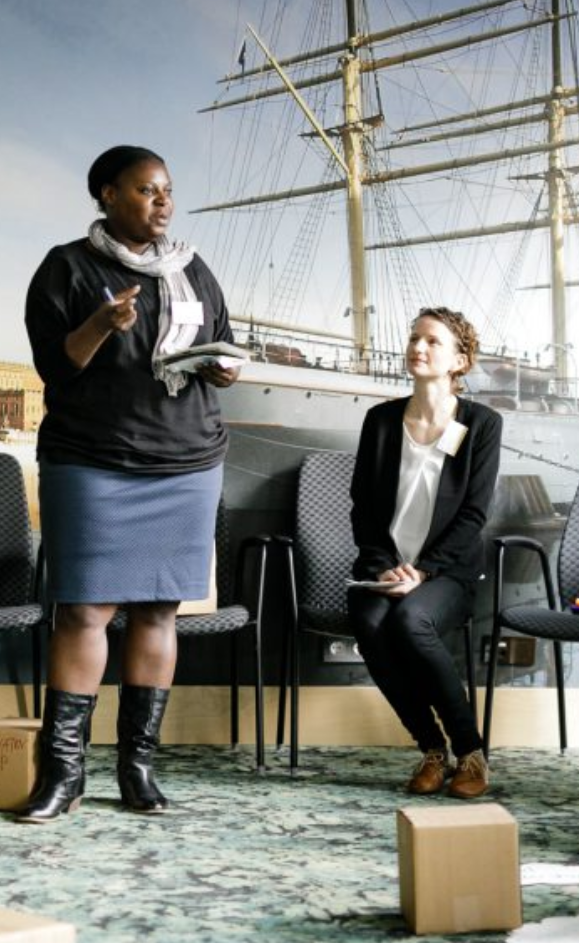 የ እ.ኤ.አ. 2019ኙን አለም አቀፍ NDC ኮንፈረንስ እንዴት ስርዓተ-ፆታን በተሻለ መልኩ ያካተተ እንዲሆን ተደረገ (https://globalndcconference.org/)፡2
ትንኮሳ ያጋጠመው ማንኛውም ተሳታፊ መረጃ የሚያስተላልፍባቸው አስተማማኝ መንገዶች (የስም ዝርዝር፣ WhatsApp፣ ኢሜይል) ተዘጋጅተው ተሳታፊው እንዲያውቀው ተደርጓል
ትንኮሳ ማለት ምን ምንን እንደሚያካተት የሚገልጽ ትርጉም
ለተንኳሾች ቅጣቶች
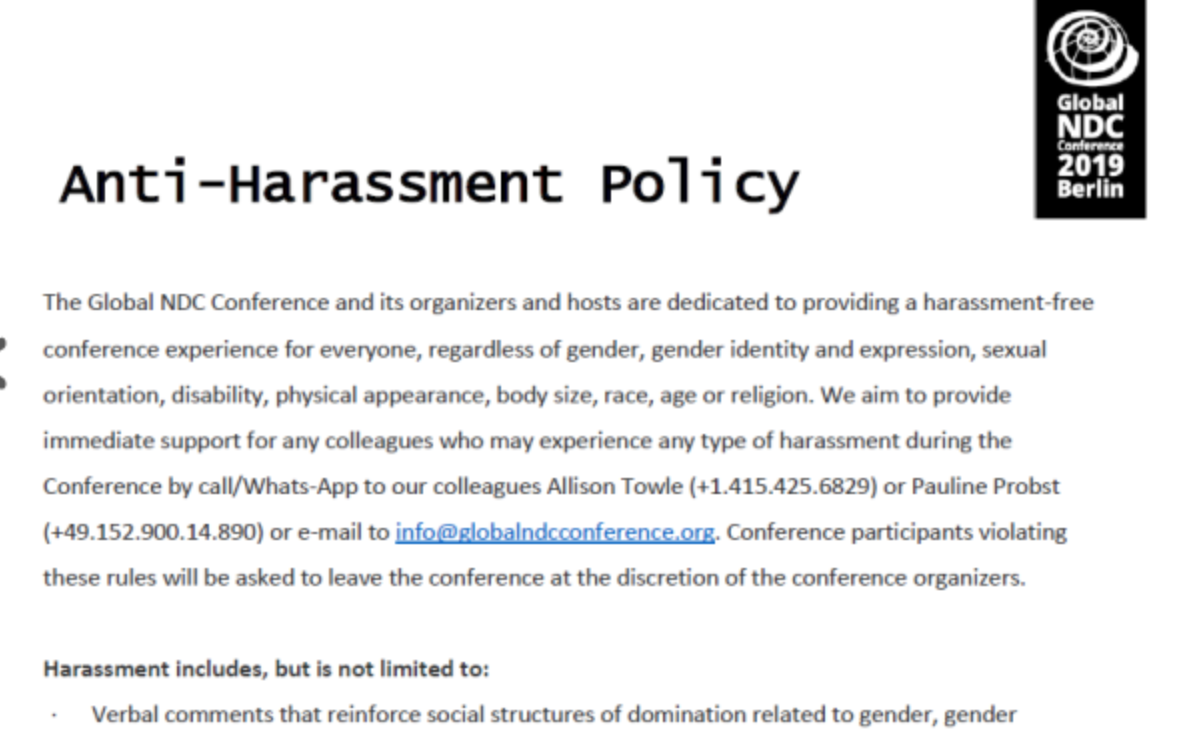 [Speaker Notes: ፀረ-ትንኮሳ-ፖሊሲ NDC ስብሰባ-እ.ኤ.አ.-2019
https://globalndcconference.org/giz/wp-content/uploads/2019/06/Anti-Harassment-Policy_NDC-Conference-2019.pdf]
የ እ.ኤ.አ. 2019ኙን አለም አቀፍ NDC ኮንፈረንስ እንዴት ስርዓተ-ፆታን በተሻለ መልኩ ያካተተ እንዲሆን ተደረገ (https://globalndcconference.org/)፡3
ለእናቶች ድጋፍ
በምዝገባ ወቅት፡ የሚያጠባ ህፃን በቤት ውስጥ መኖሩ ወደ ጉባኤው ለመጓዝ እና ለመሳተፍ እንቅፋት መሆኑ ተጠየቀ፤
ጨቅላ ሕፃን በአውሮፕላን ውስጥ በእናታቸው ታቅፈው  እንዲጓዙ የሚያስፈለገውን ክፍያ/ድጋፍ እንደሚደረግ ተገለጸ፤
በቦታው ላይ ጥራቱን የጠበቀ የልጆች መንከባከቢያ ቦታ እና የግል ጸጥ ያለ ጡት ማጥቢያ ቦታ ተዘጋጀ፤
ምንም እንኳን ማንም አገልግሎቱን ባይጠቀምበትም አገልግሎቱ መኖሩ ጥሩ ነበረ!
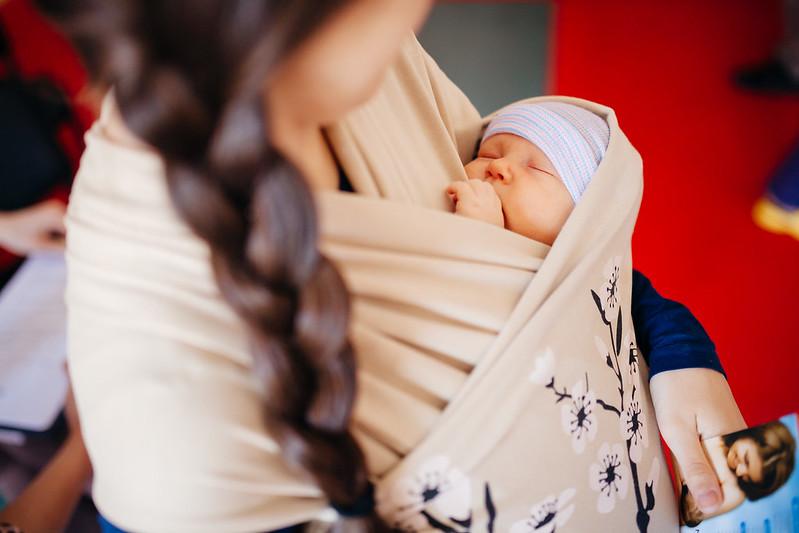 የ እ.ኤ.አ. 2019ኙን አለም አቀፍ NDC ኮንፈረንስ እንዴት ስርዓተ-ፆታን በተሻለ መልኩ ያካተተ እንዲሆን ተደረገ (https://globalndcconference.org/)፡4
በሁሉም የስብሰባ ክፍለ ጊዜያት 'የሥርዓተ-ፆታ ድምጽ’ የሚሆኑ ሰዎች ይመረጡ ነበር
እነዚህ የነጻ አገልጋዮች ከስበሰባው በፊት ምን እንደሚጠበቅባቸው መግለጫ እና ማብራሪያ ሰነድ ተሰጥቷቸዋል
የስብሰባ አስተባባሪዎችም ሴቶችን እና ሁሉንም ተሰብሳቢዎች እንዲያሳትፉ ተንግሯቸዋል
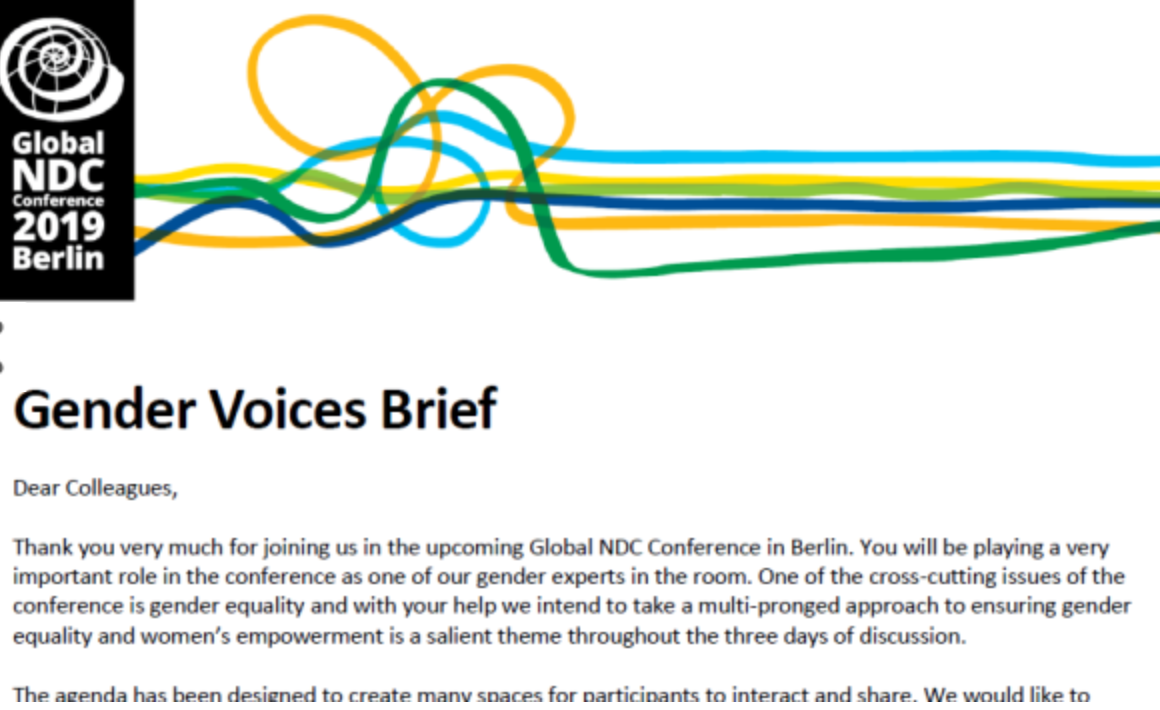 እነዚህ ስልጠናዎች ለምን አስፈላጊ ሆኑ? ለምንስ በጥንቃቄ መሰጠት አለባቸው?
ሴቶችን ለመሪነት ያበቁ የአየር ንብረት መፍትሄዎች የበለጠ ጠንካራ እና ስኬታማ ናቸው። ይህ 'ያልተለመዱ' የአመራር ዓይነቶችን ሊያካትት ይችላል።

አንዳንድ ጊዜ የሴቶችን እውቀት፣ ተሰጥኦ እና ክህሎት ለማግኘት በሌሎች ዘርፍ ያሉ የፖሊሲ ትግበራዎችን ማፋጠንን ይጠቃል። ለምሳሌ፤ በስርዓተ-ፆታ ላይ የተመሰረተ ጥቃት ላይ እና ከመሬት ባለቤትነትን ጋር የተገናኙ ህጎችን መተግበር።
[Speaker Notes: CDKN ከዓለም አቀፍ የኤን.ዲ.ሲ ስብሰባ እ.ኤ.አ. 2019 የሚከተሉትን አርዕስተ ዜናዎች መዝግቧል 

አንዳንድ ጊዜ፣ የሴቶችን እውቀት፣ ተሰጥኦ እና ክህሎት ያለገደብ ለመጠቀም በአዳዲስ ፖሊሲዎች ላይ ወይም በሌሎች የህግ ዘርፎች ያሉ ፖሊሲዎችን አፈፃፀማቸውን ማፋጠን ልይ ይመሰረታል። በሥርዓተ-ፆታ ላይ የተመሰረተ ጥቃትን የሚቃወሙ ህጎችን ማስከበር ሴቶች ጥሩ ህይወት እንዲኖራቸው እና የአየር ንብረት እድገትን ለመከታተል እንደ እኩል አጋር እንዲሰሩ የሚያደርግ ተጨማሪ እርምጃ አንዱ ምሳሌ ነው።

የአየር ንብረት መፍትሄዎች ይበልጥ የሚሳኩት ሴቶችን መሪ ሲያደረጉ ነው። ይህ ማለት የግድ 'የተለመዱ' እና ተዋረዳዊ የአመራር ዓይነቶች ማለት አይደለም; እንደ እውነቱ ከሆነ፣ በሴቶች የሚያሳዩት የማገናዘብ እና የትብብር አመራር ዓይነቶች በተለይ ውስብስብ የአየር ንብረት ቀውስን ለመፍታት በጣም ተስማሚ ናቸው።

የአስተባባሪ ማስታወሻ፦
ለሰልጣኞቹ  የሚጠቅም ከሆነ፣ በኮንፈረንስ እና ሌሎች ዝግጅቶች ወቅት 'የሥርዓተ-ፆታ ድምጽ’ን የሚወክሉ ሰዎችን የመመደብን ጥቅም ማሰስ ጠቃሚ ሊሆን ይችላል። እነዚህ ሰዎች ሚናቸው ከሥርዓተ-ፆታ አንፃር ጉዳዮችን ማንሳት ነው - የሥርዓተ-ፆታ ውይይቶች እንዳይረሱ እና በቋሚነት እንዲካተቱ ለማድረግ። ስለ 'የሥርዓተ-ፆታ ድምጽ' ተጨማሪ መረጃ ለማግኘት ከታች ያሉትን ይመልከቱ፤
በCDKN የተፃፈ፦ https://globalndcconference.org/a-real-accelerator-for-achieving-climate-goals/ 
የስብሰባው ቁልፍ መልእክቶች ሰነድ፦ https://globalndcconference.org/giz/wp-content/uploads/2019/06/190617-GNDC2019-Key-messages.pdf]
ማህበረሰብ አካታችነትን እና ሴቶች እና ልጃገረዶችን የማብቅት ሂደትን ለመምራት ክህሎት ያስፈልጋል
ደህንነቱ የተጠበቀ እና ድጋፍ ሰጪ የስራ ቦታን ለመፍጠር የፕሮጀክት/የፕሮግራም ሰራተኞችን አቅም መገንባት ሊያስፈልግ ይችላል። ይህም በቂ የፆታ እና ማህበራዊ ግንዛቤ እንዲሁም መተግበሪያ መሳሪያዎች እንዲኖራቸው ለማድረግ ነው።
ሴቶች እና ልጃገረዶችም መብቶቻቸውን እንዲያውቁ እና በራስቸው እንዲተማመኑ ለማድረግ የአቅም ግንባታ ሊያስፈልግ ይችላል።
[Speaker Notes: በ GESI ክህሎቶች፣ የአየር ንብረት ባለሙያዎች ችሎታን መገንባት 
ሴቶችን ማካተት እና አቅማቸውን ማጎልበት በመደበኛነት በአየር ንብረት ፕሮጀክቶች እና ፕሮግራሞች ውስጥ እንዲካተት የአየር ንብረት ኘሮጀክቱ/ፕሮግራሙ ቡድንን ክህሎት ማሳደግ ያስፈልጋል። ይህ አጠቃላይ ግንዛቤ ፈጠራ የሚያስፈልገው በፕሮጀክቱ/ፕሮግራሙ ውስጥ በተከታታይ እና በቀጣይነት አጀንዳውን ለማስቀጠል ከሚሾሙ የሥርዓተ-ፆታ እና የማህበራዊ ማካተት ተጠሪ ሰው(ዎች) በተጨማሪ ነው።

አቅምን ማጎልበት እና የሴቶች እና ልጃገረዶች በራስ መተማመንን ማሳደግ እንደ ገለልተኛ እንቅስቃሴ ወይም የአየር ንብረት ፕሮጀክቱ/ፕሮግራሙ የተለያዩ ክፍሎች በሚቀረጽበት ሂደት ማካተት
ሴቶች እና ልጃገረዶች መብቶቻቸውን እንዲያውቁ እና በፕሮጀክት ተግባራት ወቅት በእኩልና በተሟላ መልኩ ለመሳተፍ በራስ መተማመናቸውን ለማጎልበት፣ በውሳኔ አሰጣጥ እና በአመራር ላይ የሚቀርቡትን እድሎች ለመጠቀም እንዲችሉ፣ እንዲሁም ባጠቃላይ ተጠቃሚ እንዲሆኑ አቅማቸው መገንባት አስፈላጊ ሊሆን ይችላል።]
ነገሮችን ከመጀመሪያ ትክክል ካልመጡ በሂደት ማስተካከል እና ማሻሻል ይቻላል
በህንድ፣ ፔሩ እና ኬንያ ከ CDKN ጥናት የተማርነው ቁልፍ ትምህርት፦
ከመጀመሪያው ጀምሮ ጾታን እና ማህበራዊ አካታች አቅርቦትን ማቀድ በጣም ጥሩ ነው፡፡ ይህን ማሳካት ከባድ ከሆነ ግን ተስፋ መቁረጥ አያስፈልግም። ስራ ከጀመረም በሁዋላ ተግባሮችን መጨመር ወይም ማሻሻል ይቻላል። ለምሳሌ ሴቶችን በአመራር ቦታዎች ላይ ለማሳተፍ አዲስ ተነሳሽነት ይውሰዱ።

ስርዓተ-ፆታ እና የአየር ንብረት ለውጥ አላማዎችን ማሳካት፦ 10 ማወቅ ያሉብን ነገሮች (CDKN፣ እ.ኤ.አ 2016) https://cdkn.org/gender-equality-climate-compatible-development
[Speaker Notes: በCDKN “ስርዓተ-ፆታ እና የአየር ንብረት ለውጥ አላማዎችን ማሳካት፡- 10 ማወቅ ያሉብን ነገሮች ” ሪፖርት ውስጥ ስለ ጎራክፑር፣ ህንድ የ ACCRN ፕሮጀክት ምሳሌ እንናራለን። የፕሮጀክቱ ውጤቶቹ በመጀመሪያ ላይ ስርዓተ ጾታን ባካተተ መንገድ አልተገለፁም ነበረ።  ይህ የሴቶች ተሳትፎና ተጠቃሚነት የጎደለው ትግብራ የፕሮጀክቱን ግቦች ስኬት አደጋ ላይ እየጣለ መሆኑን ሲረዱ የቡድኑ አባላት በኋላ ላይ እነዚህን አዳብረዋል። [ይህ በሪፖርቱ “ተራ ቁጥር 7 ፕሮጀክቶች የሥርዓተ-ፆታ አቀራረብን በማይጠቀሙበት ጊዜ፤ አሳታፊ ሂደቶች ነገሮችን ለማስተካከል ይረዱናል” ስር ይገኛል]]
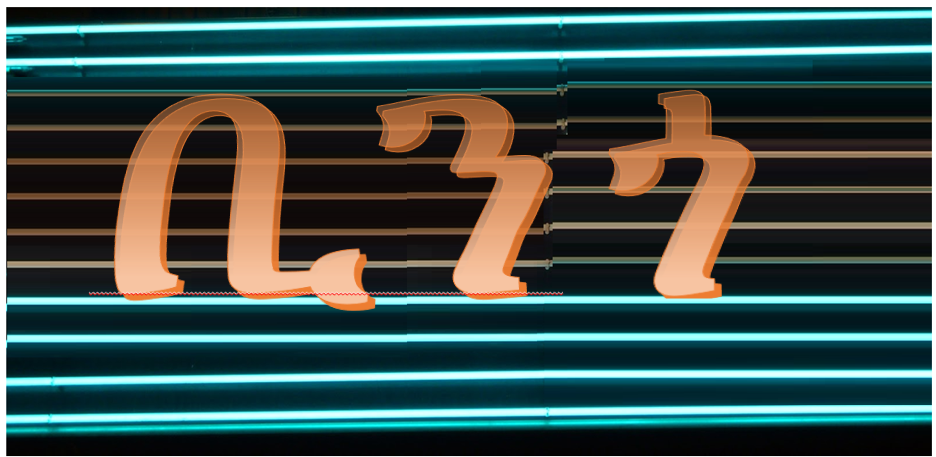 [Speaker Notes: GESI (ሥርዓተ-ፆታ እና ማህበራዊ አካታች) የቢንጎ ጨዋታ

የአስተባባሪ/አሰልጣኝ መመሪያዎች
እባክዎን የጨዋታ ካርዶችን ይመልከቱ። እያንዳንዱ ካርድ የተለያዩ የአየር ንብረት ፕሮጀክቶችን እና ፕሮግራሞችን ሁሉንም ሰው ባካተተ መልኩ ለማካሄድ ልንጠቀምባቸው የምንችላቸውን እርምጃዎችን ይዘዋል።
ዓላማው እነዚህን አራት ማዕዘኖች፣ ትንንሽ ካርዶች እያንዳንዳቸውን በተናጠል ቆርጦ በማውጣት “GESI ቢንጎ ጨዋታ” ማዘጋጀት ነው። እባክዎ የሚጠቀሙትን ካርዶች ይዘት በጥንቃቄ ይከልሱ።
ካርዶቹን ከማሰራጨትዎ በፊት፣ ይዘታቸው ከጉዳዩ ጋር ተዛማጅነት የሌላቸው ወይም ለሠልጣኝ ቡድንዎ አግባብ ያልሆኑ ካርዶችን ያስወግዱ።
ለምሳሌ፣ ሰልጣኞችዎ የአየር ንብረት ፕሮጀክቶችን ወይም ፕሮግራሞችን ወላጆች ሁል ጊዜ ጨቅላ ህጻናትን በሚገፉ ወንበሮችን /pushchairs/ ሳይሆን በአንቀልባ ከፊት ወይም ከኋላ የሚሸከሙበት የገጠር መንደሮች ውስጥ የሚተገብሩ ከሆነ፣ “ስብሰባዎችን ለሚገፉ ወንበሮችን አመቺ ያድርጉ” የሚለው ካርድ ለተሳታፊዎቹ ትርጉም ስለማይሰጥ፣ ያስወግዱት።
ካርዶቹ ከላይ እንደተጠቀሰው ምንም ትርጉም የማይሰጡ ከሆነ ብቻ ያስወግዷቸው። አንዳንዶቹ ከሚያስቧቸው ውጪ የሆኑ ለአየር ንብረት ፕሮጀክቶችና ፕሮግራሞች ጠቃሚ የሆኑ እርምጃዎች እንዲሆኑ ይፈለጋል።
በጣም የተደባለቀ የተሳታፊዎች ቡድን ካለዎት፣ ለምሳሌ ከተለያዩ አገሮች፣ ከከተማ እና ከገጠር አካባቢዎች፣ ወይም በጣም ከተለያየ የሥራ ኃላፊነቶች፣ የመጡ ከሆነ ሁሉንም ወይም አብዛኛዎቹን ካርዶች ለማካተት ይሞክሩ እንጂ ብዙ መምረጥ አያስፈልግም።
በተጨማሪም ካርዶቹ በወርድ ዶክመንት ቀርበዋል። ስለዚህም አስተባባሪው/አሰልጣኙ አስፈላጊ ሆኖ ሲገኝ ቃላቶቹን በአግባቡ ሊተረጉሙ ወይም ሊያስተካክሉ ይችላሉ።
ካርዶቹ የሚያተኩሩት የአየር ንብረት ፕሮጀክት/ፕሮግራም ስራ አስኪያጅ በፕሮጀክት አውድ ውስጥ በፈቃደኝነት ሊወስዳቸው በሚችሉት ድርጊቶች ላይ የተመሰረተ መሆኑን አስተወሉ። ድርጊቶቹ የቅጥር ህግ ማስከበር ላይ አያተኩሩም ። ለምሳሌ አንድ ተቋም ወይም ድርጅት ለሠራተኞቻቸው የወሊድ የእናትነት እና የአባትነት ፈቃድ፣ የሕመም ፈቃድ እና ጥቅማጥቅሞች ወዘተ እንዲሰጥ በህጋዊ መንገድ መጠየቅን።
ለእያንዳንዱ ጥንድ ሰልጣኞች የተመረጡት ካርዶች በሙሉ በወረቀት ወይም በካርድ ላይ በአንድ-ጎን መታተም አለባቸው - ይህንን ጨዋታ ጥንድ ወይም ለሶስት ሆነው ቢጫወቱት ይመረጣል። 
የጨዋታው መመሪያዎች
1ኛው የአጨዋወት አይነት (ቀስ ያለው አጨዋወት፣ ተጫዋቾች ተቀምጠው ይቆያሉ)

ተጫዋቾች ጥንድ ወይም ሶስት ሆነው ራሳቸውን በቡድን ያደራጃሉ።
በተጫዋቾች መካከል ካርዶቹን ፊታቸውን ገልብጠው አደራርበው ያስቀምጡ። 
እያንዳንዱ ተጫዋች የመልስ ወረቀቱ እና እስኪሪቢቶ ሊኖረው ይገባል እና የትኞቹን ሶስት እርምጃዎች እንደሚወስዱ እና እንዴት እንደሚተገብሩዋቸው (ይህን እርምጃ ሊወስዱ የሚችሉበት ሁኔታ ምን እንደሆነ) የሚያብራራ ምላሻቸውን ይጻፉ። 
ተጫዋቾች ተራ በተራ መሃል ላይ ከተቀመጠው የካርድ ስብስብ ላይ አንድ  በአንድ በመሳብ ይወስዳሉ። 
የላይኛውን ካርድ ገልብጠው የተጻፈውን ድርጊት ጮክ ብለው ያንብቡት። ድርጊቱ ካርዱን ለሳበው ተጫዋች ነው እናም ለተቀሩት የቡድኖቻቸው አባላት ጮክ ብለው ከራሳቸው እይታ አንጻር መልስ መስጠት አለባቸው። 
ጥያቄውን ይመልሱ፦ ይህ እኔ በአየር ንብረት ኘሮጀክቴ፣ በፕሮግራሜ ወይም በድርጅቴ ውስጥ እየወሰድኩ ያለሁት ተግባር/እርምጃ ነው?  ወይስ ይህ እኔና ድርጅቴ ልንወስደው የምንችለው ተግባር/እርምጃ ነው? 
መልሶ “አዎ” ከሆነ ካርዱን እራሶ ጋር ያስቀምጡ እና በመልስ ወረቀቱ ላይ በአጭሩ ተግባሩ ምን እንደሆነ እና እርምጃውን በፕሮጀክትዎ ውስጥ እንዴት እየተገበሩት እንደሆነ ወይም በፕሮጀክትዎ ውስጥ እንዴት ሊተገብሩት እንደሚችሉ ይፃ። ማለትም፣ የፕሮጀክት ትግበራ ወይም ሂደት  ሁኔታዎች ምንድን ናቸው? ለምሳሌ፣ የሳቡት ካርድ “በዋና ዋና (ቁልፍ) የውሳኔ አሰጣጥ ሂደቶች ውስጥ፣ ሴቶች እንደ ወንዶች ውክልና እያገኙ ስለመሆናቸውን ያረጋግጡ” የሚል ከሆነ እና እርሶም የአየር ንብረት ፕሮጀክትዎን ቁልፍ ጉዳዮች ላይ ለመምከር የተቋቋመ ኮሚቴ እየመሩ ከሆነ “በአሁኑ ጊዜ አንሰራም። በፕሮጀክታችን አማካሪ ኮሚቴ ውስጥ ጥሩ የሥርዓተ-ፆታ ሚዛን የለንም። ነገር ግን ይህን በቅርቡ ተጨማሪ ሴቶችን በመመልመል ልንተገብረው እንችላለን” ማለት ይችላሉ። 
መልስዎ “አይ” ከሆነ፣ ይህንን ተግባር በፕሮጀክት ቡድንዎ ውስጥ እየሰሩት ካልሆነ፣ እና ተግባሩን በፕሮጀክትዎ ውስጥ  በማንኛውም መንገድ ተግባራዊ የሚደረግበትን መንገድ ማሰብ ካልቻሉ ካርዱን መልሰው ጠረጴዛው መሃከል ከተከመሩት ካርዶች ስር ይክታቱት፣ ተራዎን ይዝለሉ፣ ተራው ወደ ሌላ ሰው ይሄዳል። በዚህ ጊዜ የመልስ ወረቀቱን አይሙሉ።
ከጥንዶቹ ወይም ከቡድኑ ውስጥ አንዱ ተጫዋች እየወሰዱ ያሉትን ወይም ወደፊት ሊዋስዱ የሚችሏቸውን ተግባሮች/እርምጃዎች የሚወክሉ ሦስት ካርዶችን እንዳሰባሰበ፣ ‘ቢንጎ’ ብለው ይጮኹና ጨዋታው ለጠቅላላው ተጫዋች እንዲዘጋ ያድርጉ። 
(ምክር፡- ይህ የቢንጎ ጨዋታ በጣም በፍጥነት ካለቀ፣ እና እያንዳንዱ ቡድን ወይም ጥንድ ተጫዋቾች ስለሳቡት የተግባር ካርድ እና የሰጡትን መልስ ለመወያየት በቂ ጊዜ የማይሰጥ ከሆነ አስተባባሪው ወይም አሰልጣኙ ማንም ሰው ‘ቢንጎ’ ብሎ ከመጮህ በፊት አምስት ካርዶችን እንዲያሰባስብ ማራዘም ይችላል።) 
ጨዋታው ካለቀ በኋላ አስተባባሪው ቢንጎ ብሎ የጮኸውን ሰው ሶስቱን (ወይም አምስቱን) ካርዶቻቸውን እና እነዚህን ተግባሮች በፕሮጀክታቸው  ወይም በድርጅታቸው ውስጥ እንዴት ተግባራዊ እያደረጉ እንደሆነ ወይም ወደፊት እንዴት ተግባራዊ ማድረግ እንደሚችሉ መልስ ወረቀታቸው ላይ የጻፉትን ማብራሪያ እንዲያነቡ ይጋብዛል።
ሌሎች ተሳታፊዎችም ከፈለጉ መልሳቸውን በፈቃደኝነት እንዲሰጡ ይጋበዛሉ። 
አስተባባሪው ተጫዋቾችን በካርዶች ላይ ያልተዘረዘሩ ነገር ግን መጠቀስ የነበረባቸው ብለው ያስቧቸውን የአየር ንብረት ፕሮጀክቶችን እና መርሃ ግብሮችን አካታች በሆነ መልኩ ለማስተግበር የሚወሰዱ ተግባሮች /እርምጃዎችን በመጥቀስ እንዲናገሩ ተጫዋቾችን መጋበዝ ይችላል።

2ኛው የአጨዋወት አይነት (ፈጣን ጨዋታ፣  በክፍሉ ውስጥ በመንቀሳቀስ)
አስተባባሪው ትልቅ ፖስተር ያስቀምጣል ወይም በክፍሉ ግድግዳ ላይ ባለው ነጭ ሰሌዳ ላይ ብዙ ቅርንጫፎች ያሉት የዛፍ ምስል ይሳሉ ወይም ጥበባዊ ችሎታዎ ያነሰ ሆኖ ከተሰማዎት በፖስተሩ ወይም በቦርዱ አናት ላይ “ሁሉን አካታች ለመሆን ቁርጠኝነታችን” በማለት በትልልቅ ፊደላት ይፃፉ።
ተጫዋቾች በጥንድ ወይም በሶስት ሰው የራሳቸውን ቡድን ይመሰርታሉ።
በተጫዋቾች መካከል (በሁለት ወይም ሶስት ቡድን አባላት ውስጥ) ካርዶቹን ፊታቸውን ወደታች በማድረግ አስቀምጡ።
እያንዳንዱ ተጫዋች ሊወስዷቸው የሚችሉትን ተግባራቶች ለመፃፍ ሶስት (ወይንም አምስት፣ አስተባባሪው ጨዋታውን ለማራዘም ከወሰነ) ግድግዳ ላይ የሚለጠፍ ካርድ ይወስዳል።
ተጫዋቾች ተራ በተራ  አንድ አንድ ካርድ በመሳብ ይወስዳሉ።
የላይኛውን ካርድ ገልብጠው የተጻፈውን ድርጊት ያንብቡት።
ጥያቄውን ይመልሱ፦ ይህ እኔ በአየር ንብረት ኘሮጀክቴ፣ በፕሮግራሜ ወይም በድርጅቴ ውስጥ እየወሰድኩት ያለ እርምጃ ነው? ወይስ ይህ እኔና ድርጅቴ ወደፊት ልንወስደው የምንችለው እርምጃ ነው?
መልስዎ “አዎ’” ከሆነ፣ ካርዱን እራሰዎ ጋር ያስቀምጡ እና ድርጊቱ ምን እንደሆነ ግርግዳ ላይ የሚለጠፈው ካርድ ላይ በአጭሩ ይፃፉ።
መልስዎ “አይ” ከሆነ፣ ይህንን ተግባር በፕሮጀክት ቡድንዎ ውስጥ እየሰሩት ካልሆነ፣ እና ተግባሩን በፕሮጀክትዎ ውስጥ  በማንኛውም መንገድ ተግባራዊ የሚደረግበትን መንገድ ማሰብ ካልቻሉ ካርዱን መልሰው ጠረጴዛው መሃከል ከተከመሩት ካርዶች ስር ይክታቱት፣ ተራዎን ይዝለሉ፣ ተራው ወደ ሌላ ሰው ይሄዳል። በዚህ ጊዜ ግርግዳ ላይ የሚለጠፈው ካርድ ላይ አይጻፉ።
ከተጫዋቾቹ አንዱ ሶስት ካርዶችን እንዳከማቸ እና ሶስት ግድግዳ ላይ የሚለጠፍ ካርዶች ላይ እየወሰዷቸው ወይም ወደፊት የሚወስዷቸውን እረምጃዎች መጻፍ የቻለ ሰው “ሁሉን አካታች ለመሆን ቁርጠኝነታችን” የተጻፈበት ፖስትር ስር ሮጠው ይለጥፋሉ። መጀመሪያ ማን እንደደረሰ ይመልከቱ! 
(ምክር፡- ይህ ሂደት በጣም በፍጥነት የሚያልቅ ከሆነ እና ለቡድን ውይይት በቂ ጊዜ ካልሰጠ አስተባባሪው ማንም ሰው ከመለጠፉ በፊት አምስት ግድግዳ ላይ የሚለጠፉ ካርዶችን እንዲያዘጋጅ ማራዘም ይችላል)
ጨዋታው ካለቀ በኋላ አስተባባሪው በመጀመሪያ ሦስቱን (ወይም አምስቱን) ተግባሮች የለጠፉ  ተጫዋቾች ድርጊቶቹ ምን እንደሆኑ፣ እነዚህን ድርጊቶች በፕሮጀክታቸው/በድርጅታቸው ውስጥ እንዴት እንደሚተገበሩ ለሌሎች እንዲያብራሩ ይጋብዛሉ። 
ሌሎች ተጫዋቾች መጥተው ግድግዳ ላይ የሚለጠፍ ካርዳቸውን በቦርዱ ላይ መለጠፍ ይችላሉ። እና ሁሉም ሰው በዙሪያው ቆሞ ሌሎች የትኞቹን ድርጊቶች እንደሚያደርጉ ወይም ለመስራት ቃል እንደገቡ ማየት ይችላል። አስተባባሪው ሰዎች የማይወስዷቸውን ወይም ለመውሰድ ቃል ያልገቡዋቸውን ድርጊቶችን ለይቶ ለውይይት ማንሳት እና ለምን እንደሆነ መጠየቅ ይችላል። አስተባባሪው አስተባባሪው ተጫዋቾችን በካርዶች ላይ ያልተዘረዘሩ ነገር ግን መጠቀስ የነበረባቸው ብለው ያስቧቸውን የአየር ንብረት ፕሮጀክቶችን እና መርሃ ግብሮችን አካታች በሆነ መልኩ ለማስተግበር የሚወሰዱ ተግባሮች /እርምጃዎችን በመጥቀስ እንዲናገሩ ተጫዋቾችን መጋበዝ ይችላል። ተጫዋቾቹም 'የአየር ንብረት ፕሮጀክቶችን እና ፕሮግራሞችን ስናካሄድ ልናስብባቸው የሚገቡ ተጨማሪ ነገሮች’ በሚል ርእስ ስር ያልተዘረዘሩ ነገር ግን መጠቀስ የነበረባቸው ብለው ያስቧቸውን እርምጃዎች በሚለጠፉ ካርዶች ላይ በመጻፍ መለጠፍ ይችላሉ።]
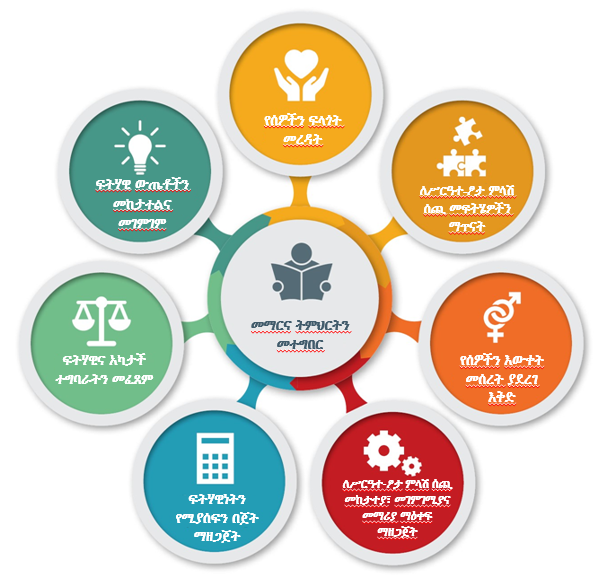 የአየር ንብረት ለውጥ ፕሮግራም እና ፕሮጀክት ዑደት
[Speaker Notes: በፕሮጀክት እና በፕሮግራም ዑደት ውስጥ እንዲሁም ሰፋ ባለ መልኩ በአጠቃላይ የድርጅት አስረራር ባህል ውስጥ ሥርአተ-ፆታን እና ማህበራዊ ተሳትፎን እንዴት ማዋሃድ እንደሚቻል ውይይታችንን እዚህ ላይ እናበቃለን።

የክትትልና ግምገማ ሂደቱ የማህበራዊ እና የሥርዓተ-ፆታ ፍትሃዊነት ውጤትን ማሳየት አለበት፡፡ ይህ በፕሮጀክቱ ወይም በፕሮግራሙ ውስጣዊ የመማር እና የማገናዘብ የትምህርትና ሂደትን መምራት ይኖርበታል። ሰነዶችም በመደርደሪያ ላይ መቀመጥ ሳይሆን መተገበር አለባቸው - ይህም የሰዎችን ፍላጎት እና ችሎታዎች ለማወቅ እንዲሁም የአሁን እና የወደፊት የአየር ንብረት እና የልማት ስራዎችን በሂደት በማሻሻል ማሰተዳደርን ያጎለብታል።

ያለንበትን የአየር ንብረት ለውጥ አስጊነት በማገናዘብ ለራሳችን ታማኝ በመሆን እና አእምሮአችንን ክፍት በማድረግ በፍጥነት መማር ይገባናል።]
www.cdkn.org
@cdknetwork
[Speaker Notes: አስተባባሪ: ስምዎትንና የኢሜል/አድራሻዎትን እዚህ ይፃፉ]